Glúcids
Formats per        
Cn (H20)n, hidrats de carboni

Molècula bàsica: monosacàrid
Tots el glúcids es formen per la unió de monosacàrids:
Monosacàrids, disacàrids,.............., polisacàrids

Dues funcions:
Energètica i estructural
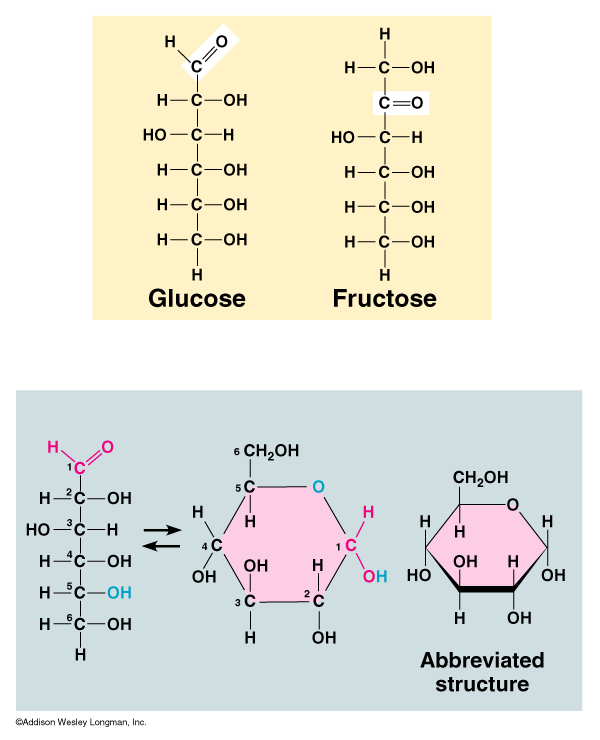 Monosacàrids
Sufix: osa, indica els sucres
Estructura en anell
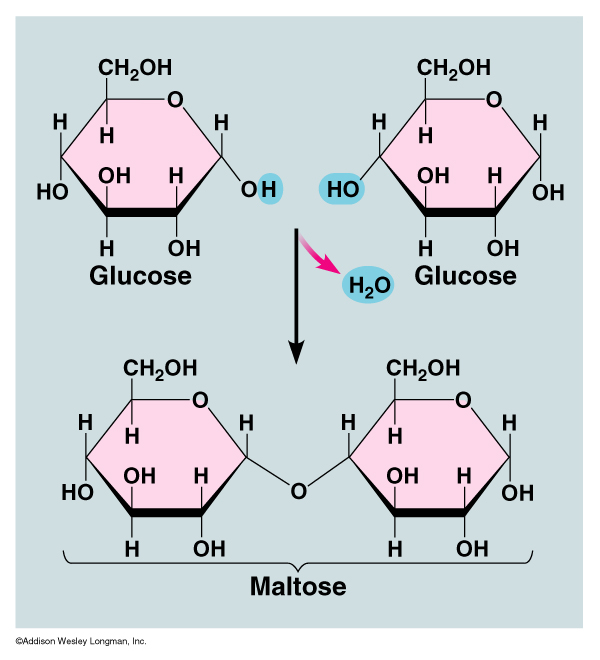 Disacàrids
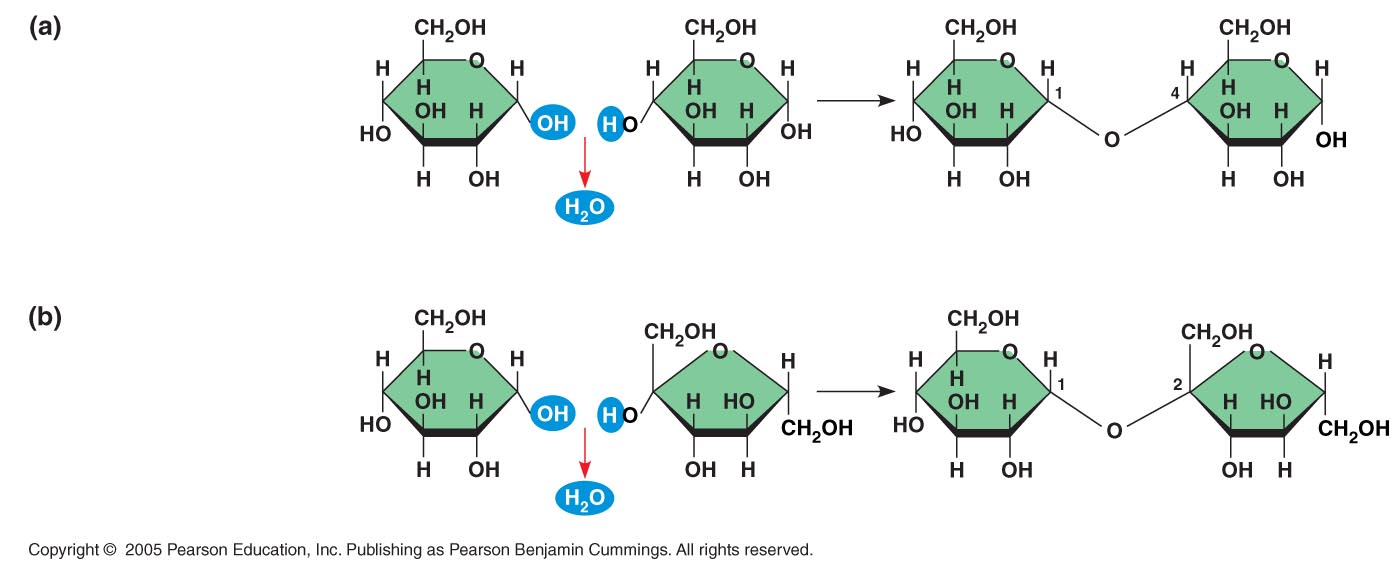 glucosa    +   fructosa                               sacarosa
Glúcids. Polisacàrids
energètics
estructurals